Informe de avance de obras financiadas con recursos del  FAM 2013-14
Enero del 2015.
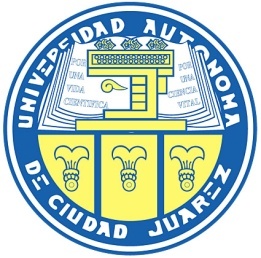 Universidad Autónoma de Ciudad Juárez

Ricardo Duarte Jáquez
Rector

Rita Ileana Olivas Lara
Directora General de Servicios Administrativos

Ángel Fernando Gómez Martínez
Director General de Planeación y Desarrollo Institucional
 




Universidad Autónoma de Ciudad Juárez. Av. Plutarco E. Calles  núm. 1210 
Fovissste Chamizal, código postal 32310. Ciudad Juárez, Chihuahua, México
La elaboración de este documento estuvo a cargo de la Dirección General de Planeación y Desarrollo Institucional.
FAM 2013
De acuerdo al Plan Maestro de Construcción en el Marco del Programa Integral (PIFI) 2012-13 se hizo la solicitud para la construcción del Edificio Multifuncional D4 en Ciudad Universitaria. 

Esta obra tiene una superficie total de 3,076.00 m² de construcción y un costo de $43,962,134.25
FAM 2013
Respecto al Edificio Multifuncional D4 en Ciudad Universitaria se tiene un avance de obra que corresponde al 100%. Actualmente se encuentra en proceso de finiquito. El avance financiero refleja el pago del 86% de anticipo y 12 estimaciones.
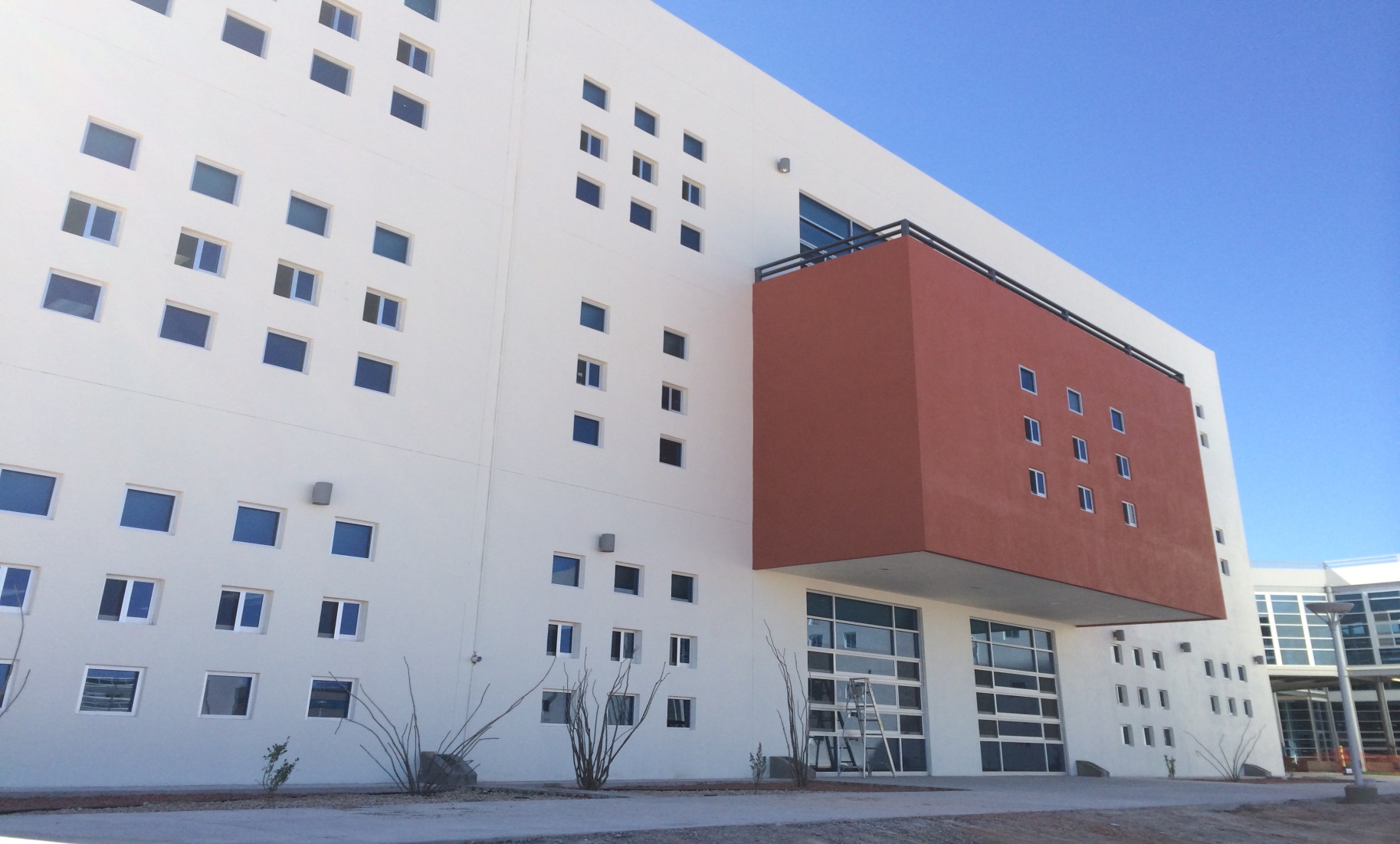 Construcción de Edificio Multifuncional D4.
Acabados del Edificio Multifuncional D4.
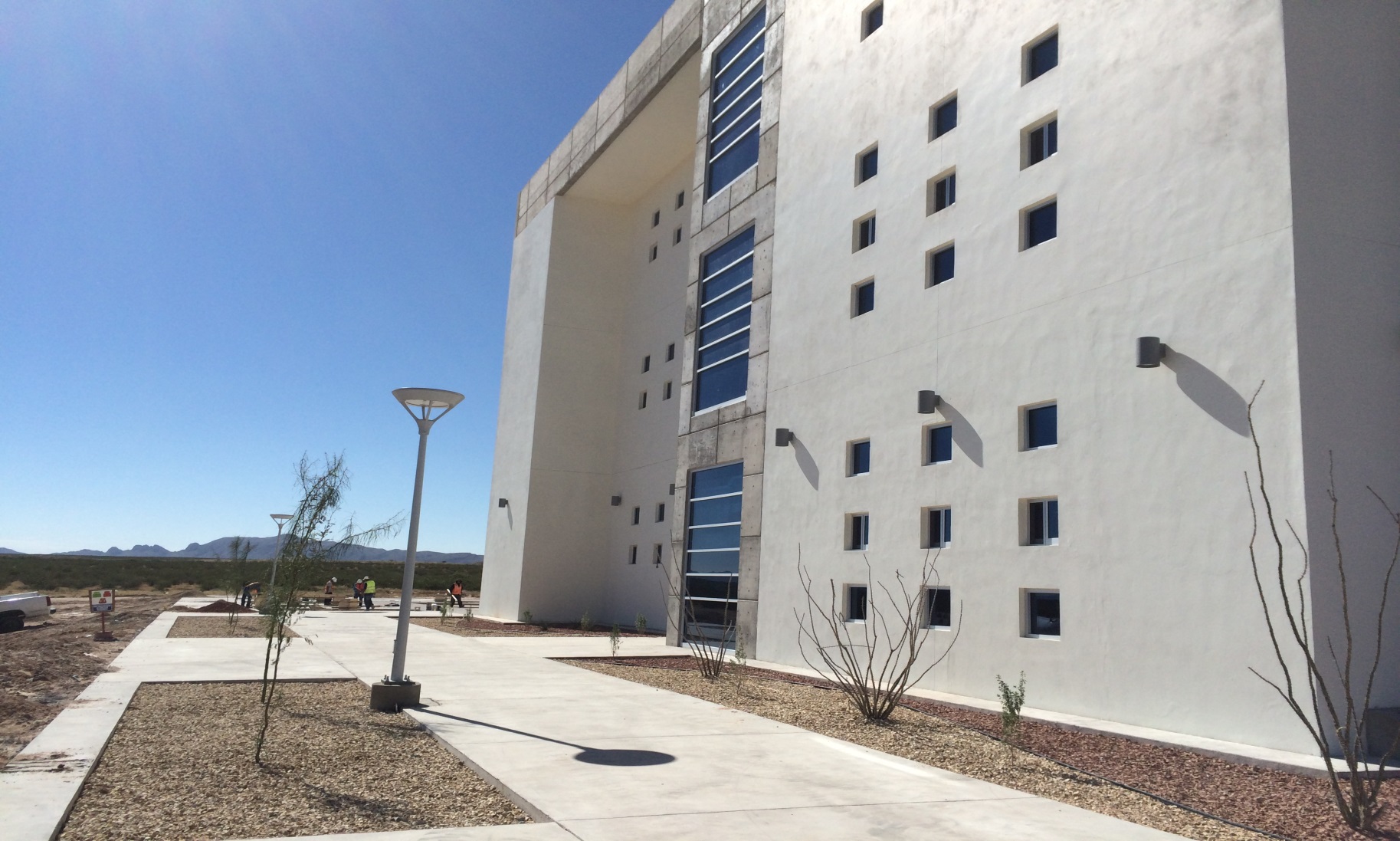 Construcción de Edificio Multifuncional D4.
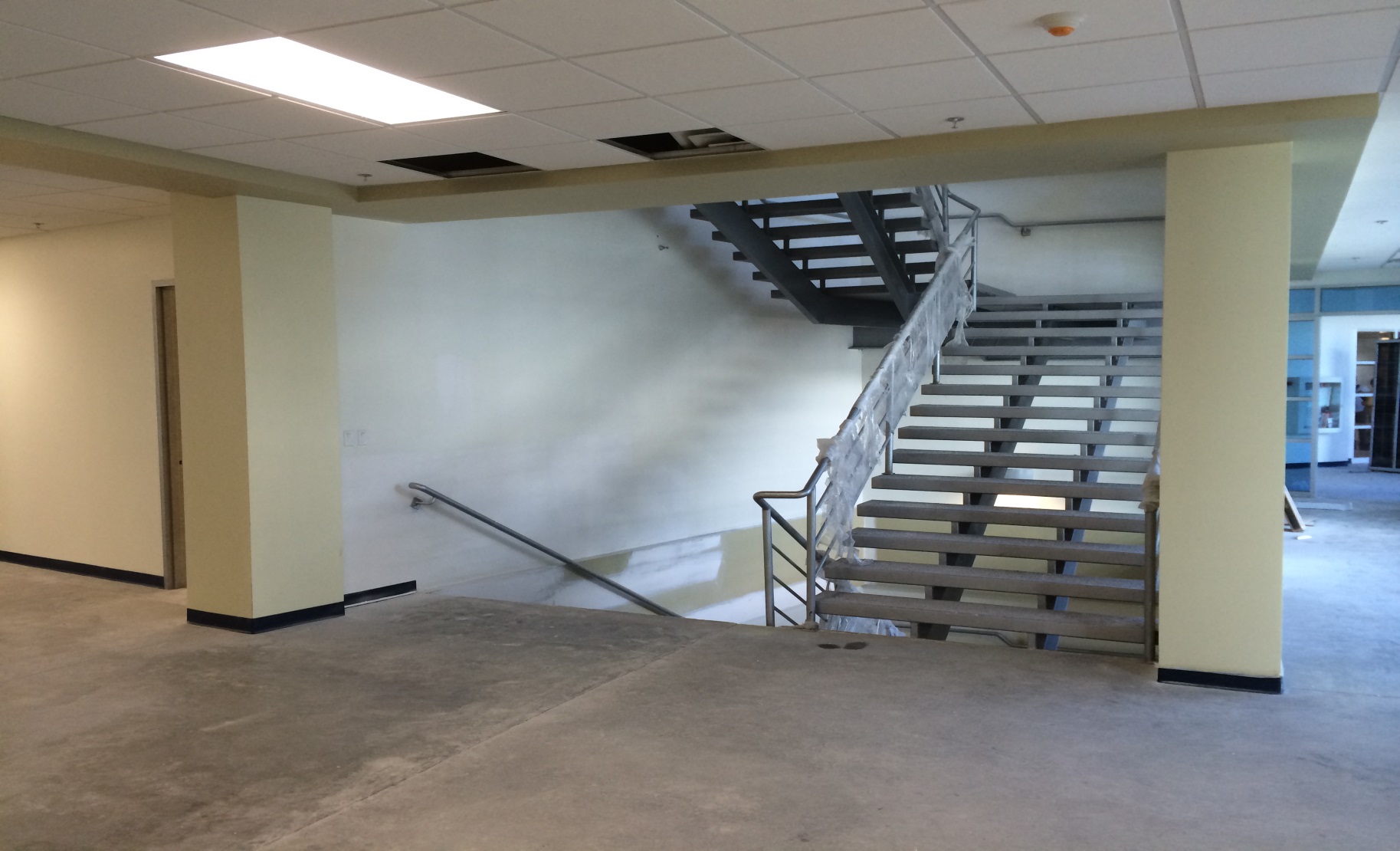 Construcción de Edificio Multifuncional D4.
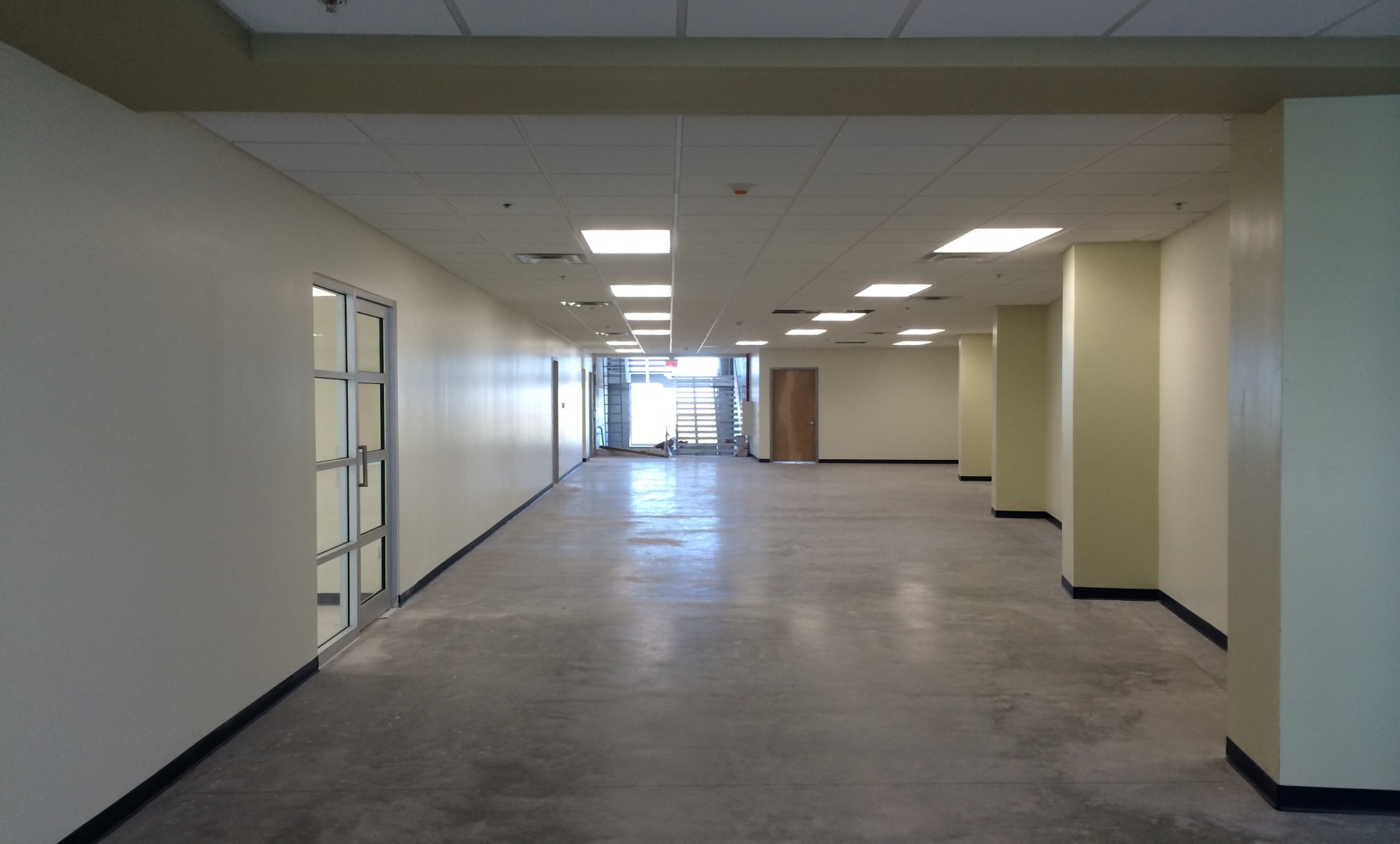 Construcción de Edificio Multifuncional D4.
Resumen
FAM 2014
De acuerdo al Plan Maestro de Construcción en el Marco del Programa Integral (PIFI) 2014 se hizo la solicitud para la construcción de los Edificios Multifuncionales Y (ICSA) Y  E( NCG). 

Estas obras tienen una superficie total de 3,354.55 m² de construcción y un costo de $49,419,131.00
FAM 2014
Respecto al Edificio Multifuncional Y en el Instituto de Ciencias Sociales y Administración se tiene un avance de obra que corresponde al 2%. Actualmente se encuentra en proceso de construcción. El avance financiero refleja el pago del 40% de anticipo y 1 estimaciones.
Construcción de Edificio Multifuncional Y.
FAM 2014
Respecto al Edificio Multifuncional E en el Campus de Nuevo Casas Grandes  se tiene un avance de obra que corresponde al 2%. Actualmente se encuentra en proceso de construcción. El avance financiero refleja el pago del 35% de anticipo y 1 estimaciones.
Construcción de Edificio Multifuncional E.
Resumen
Gracias por su atención.